Challenges to evaluate the implementation of an affirmative action project: The Color of Culture
Ana Paula Brandão, Mônica Pinto
Rosalina Soares, Geraldine Silva and
Thomaz Chianca

Roberto Marinho Foundation - Brazil

Presentation at the AEA’14 conference
Denver, CO., USA - October 2014
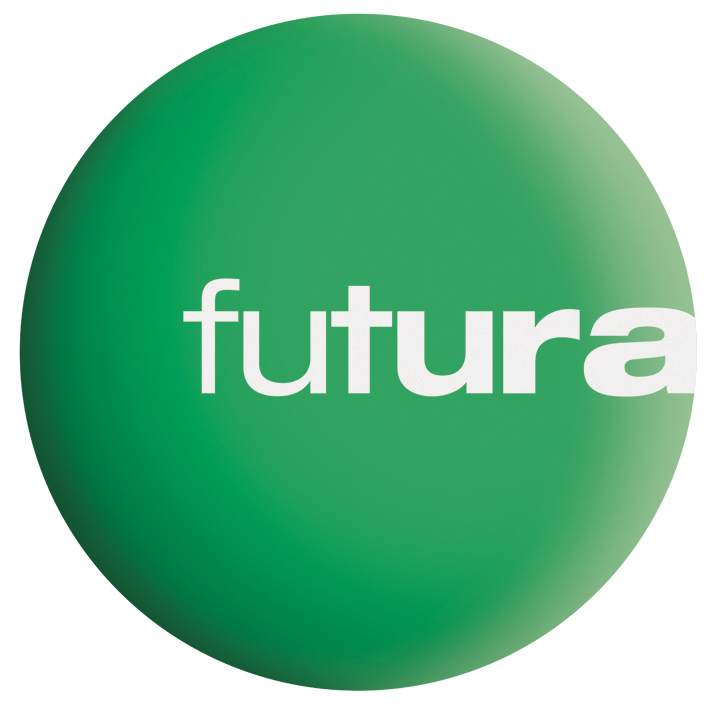 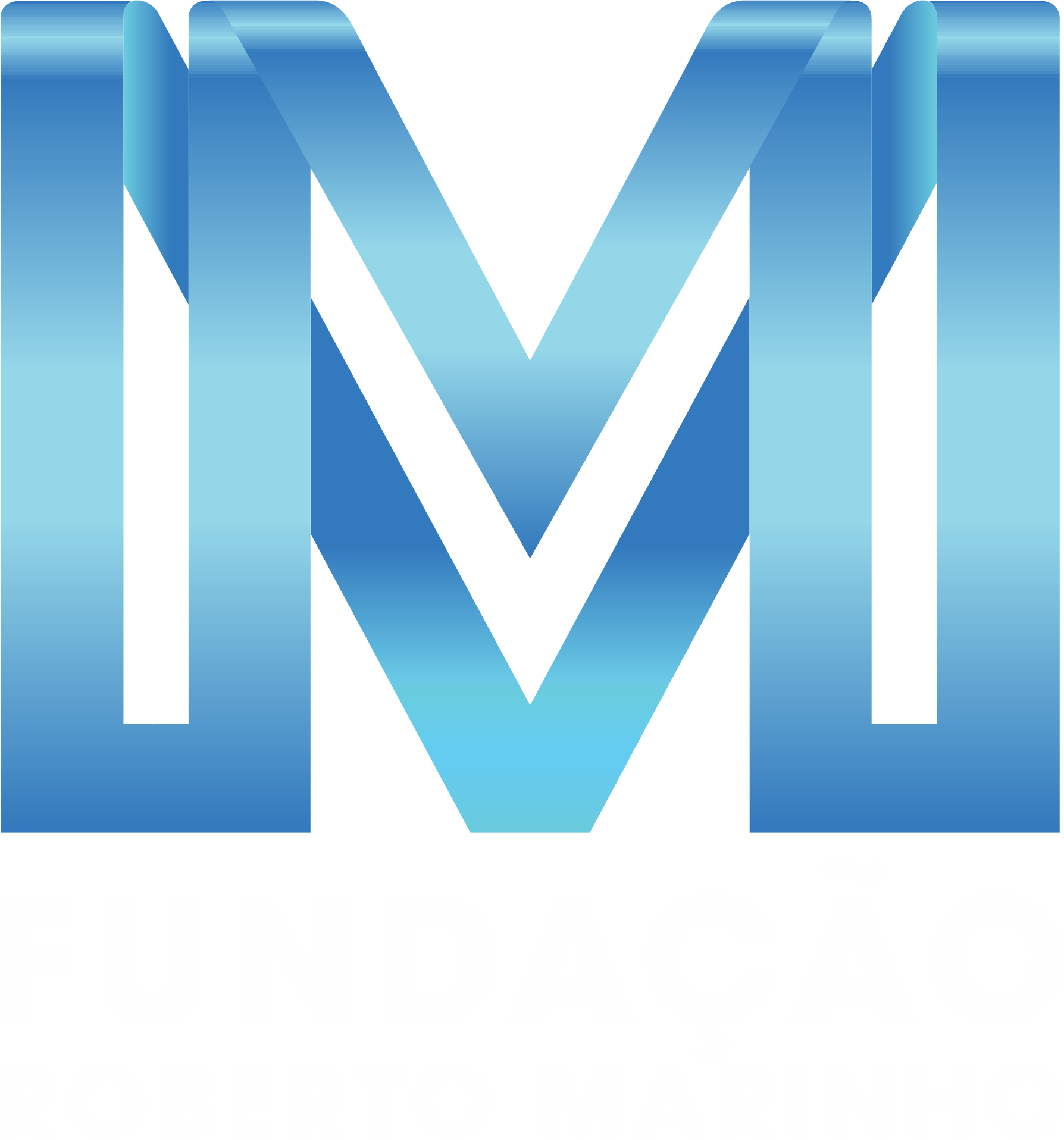 Roberto Marinho Foundation
Non-governmental organization founded in 1977 in Brazil
A partnership-based organization: governments, NGOs and private companies
Focus on education using communication technologies
Target: youth and adults
Areas: education, heritage, environment and communication
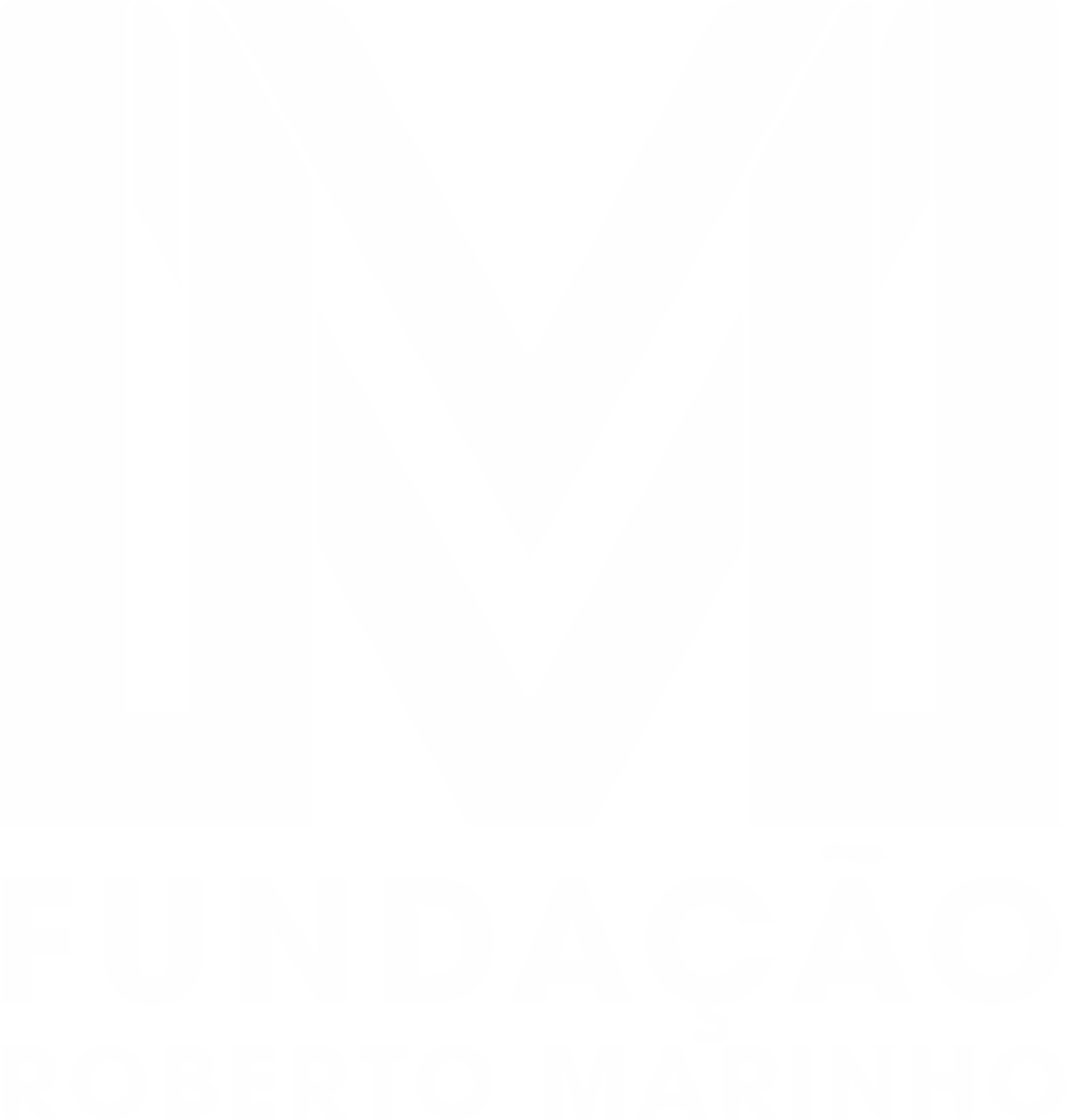 Futura Channel:
A project managed by Roberto Marinho Foundation
A public social communication  and educational project 
24 hour channel . 46 million viewers
Different strategies to distribute education contents through outreach work
Sponsored by the private initiative and the non profit organization
A hub, building up partnerships to work with the principal social causes
Basic Education in Brazil
Universalization of education > 1990’s

But 

Brazilian students with low performance in OECD’s PISA* test compared to students from other countries
*Programme for International Student Assessment
Basic Education in Brazil
Some numbers
50 million students: (kindergarten, primary, secondary and professional)
141,260 primary schools   
27,450 secondary schools

Multiethnic population (primary schools and secondary schools)






Source: Mec/Inep/DEED/2013
Inequities of learning by color/race
National assessment of performance in Reading and Math evidence lower performance for students who self-declared blacks

Differences in Portuguese Language proficiency scores according to students’ color/race (2003)
Source: Andrade, 2008 / Thesis
Inequities of learning by color/race
Difference between average proficiency in Mathematics according to the classification of color/race of students (2003)
Source: Andrade, 2008 / Thesis
No Equity
African-Brazilians and 
the poorest students have worst performance 
when compared to the white and less poor students

Numerous situations of racism and 
prejudice in everyday school life
10.639/03 Federal Law
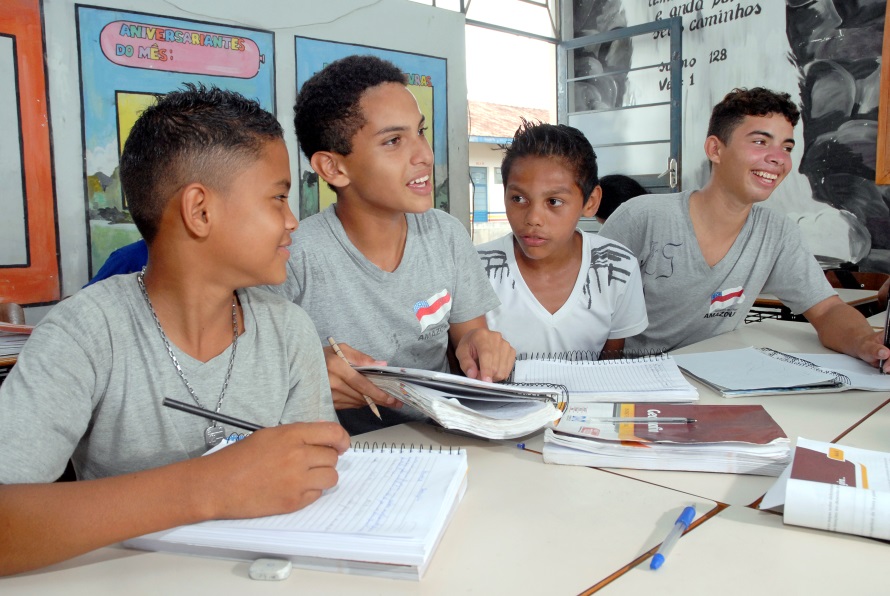 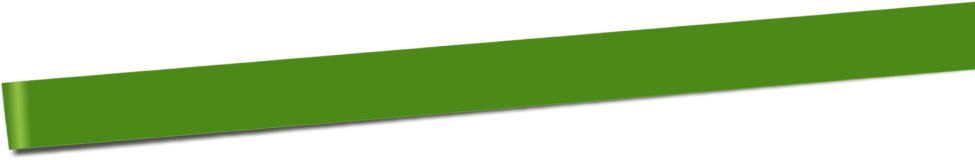 WHAT IS IT?
A  Law implemented in 2003 that turned the teaching of African and Afro-Brazilian history and culture mandatory in schools in Brazil
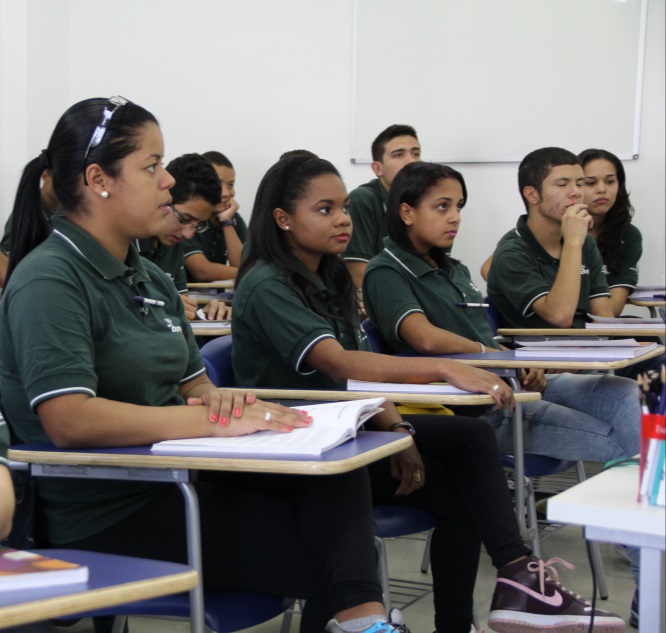 A Cor da Cultura (ACDC)
“The Color of Culture”
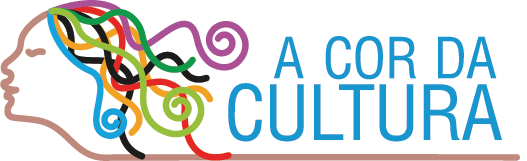 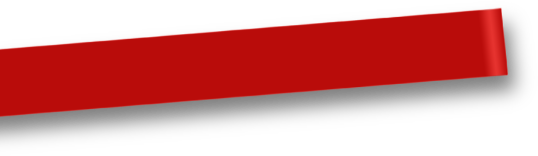 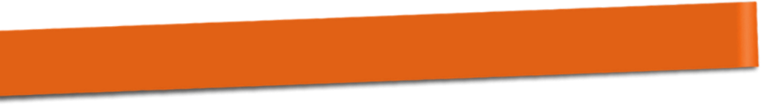 HOW?
WHAT IS IT?
Institutional Articulation (NGOs, universities) 
Initial and continuing training 
Materials (videos, books, games)
M & E
It is a social project of Roberto Marinho Foundation and partners to promote the African-Brazilian cultural heritage, and to support the implementation of the 10.639 Law in Brazil
The Color of Culture
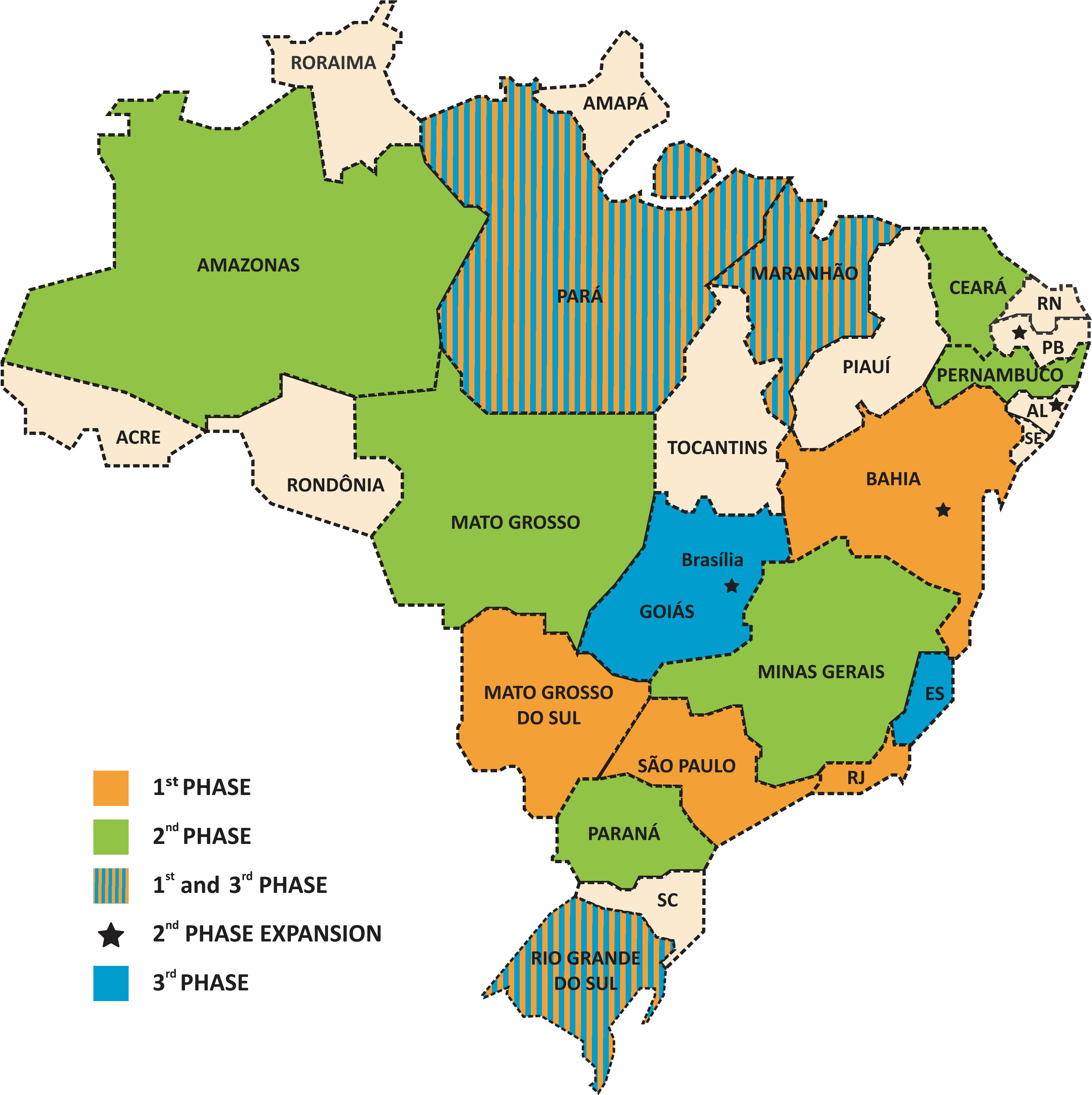 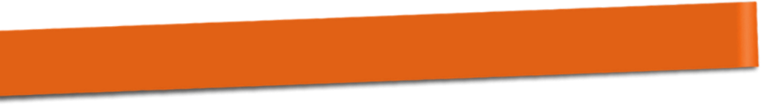 WHERE? HOW MUCH?
17 STATES
117 MUNICIPALITIES
302 NGOs
71.577 TEACHERS TRAINED
HOW?
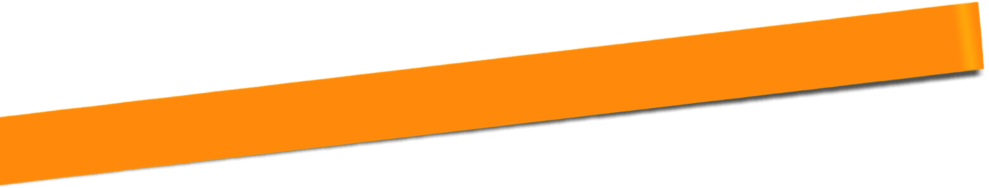 SINCE WHEN?
2004/2006  1st phase
2008/2010  2nd phase
2012/2014  3rd phase
How to evaluate the ACDC?
Negotiation of interests and values ​​of different stakeholders is a key factor in any assessment, and especially in an equity focused project

Rubrics Methodology
. Brought together stakeholders
. Evaluative questions
. Creating rubrics: outstanding, good, regular and bad performance
. Evidences
. Discussing findings
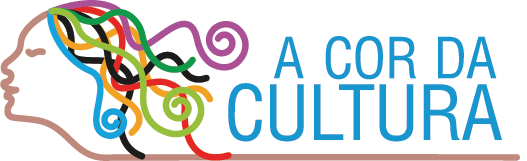 Rubrics methodology
Evaluation design
negotiating values 

Developing big evaluative questions related to all values of the project 
Combining different evidence (quanti and quali) to define the project’s quality and values
Evaluation throughout the implementation cycle
Provision of frequent feedback to support decision making 
Evaluative conclusion
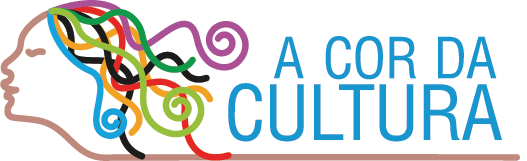 Rubrics methodology
Evaluative Questions:

How well did the different key components of the Project’s methodology contribute to strengthening the implementation of Law 10.639/03?

What is the probability that positive changes brought by the Project may persist after the implementation is complete?

Where, to whom, and why did the project succeeded in producing relevant results?
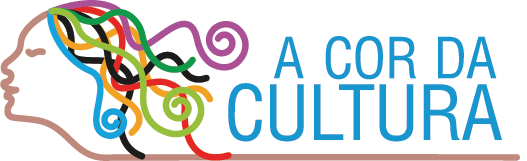 [Speaker Notes: Itens ou Numeração?]
Rubrics methodology
Evaluative question: How well did the different key components of the Project’s methodology contribute to strengthening the implementation of Law 10.639 / 03?
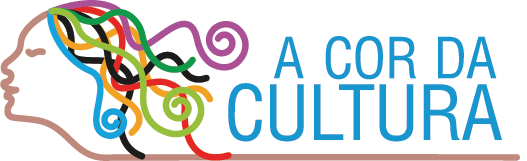 Lessons learned
Listening and engaging different stakeholders, especially the ones that are usually “invisible” in evaluations (civil society, managers, students, educational trainers, teachers)

Values  criteria  consistent evidences  consistent reports

More sensitive tools to the reality under assessment
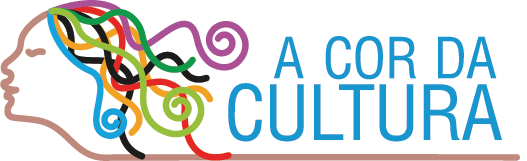 Sustainability and equity
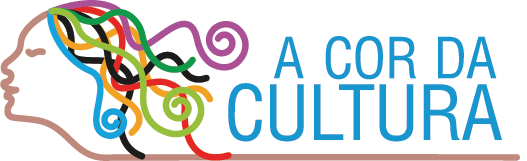 It can also contribute to the social innovation in the field of inequities of color/race issues in Brazil
Evaluation can help broadening the understanding of different dimensions and necessary conditions to implement the project
Thank you!
anapaula@frm.org.br
monicap@frm.org.br
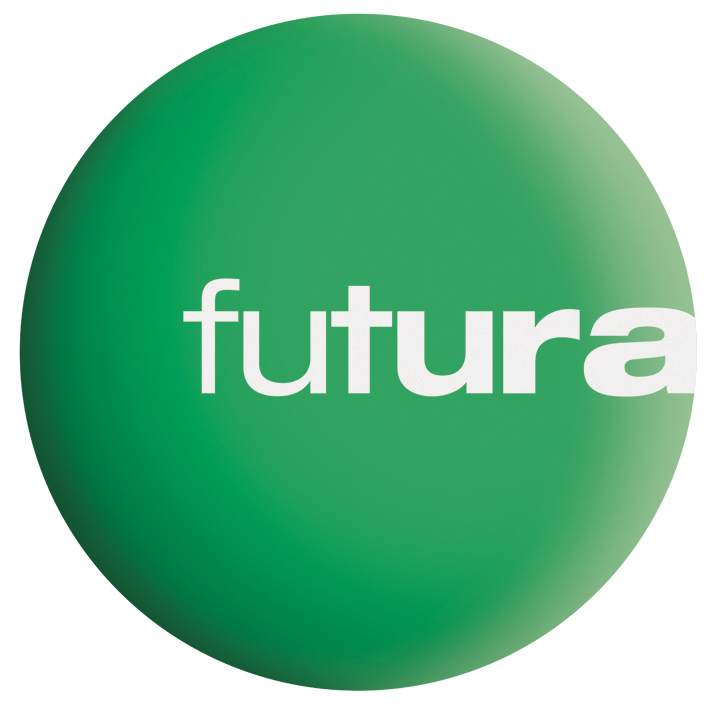 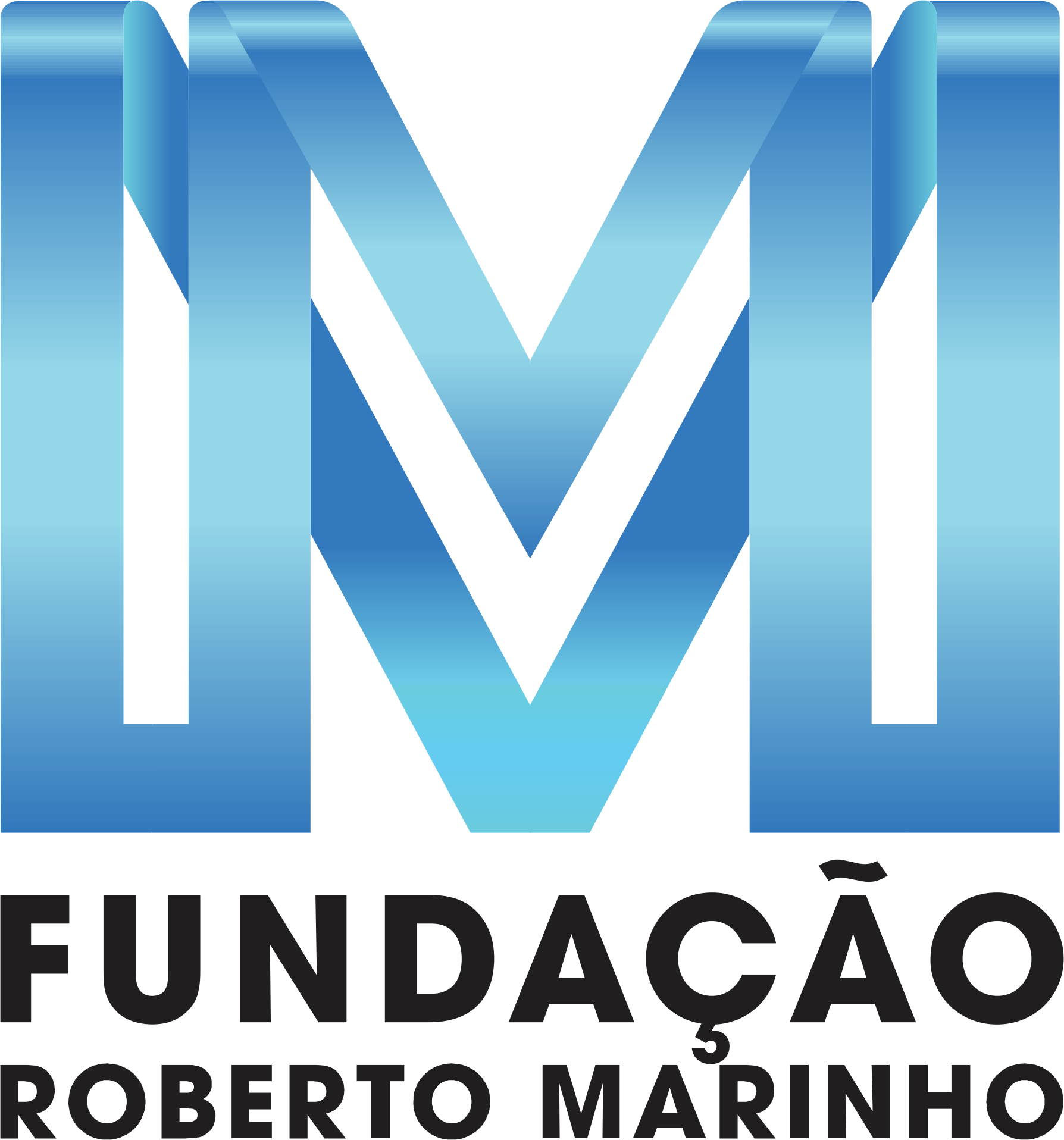 How to evaluate the ACDC?
The ideal scenario of any evaluation process has to involve the Stakeholders in its formulation 

ACDC project deals with the implementation of a set of civilizing values​​, working in a perspective of affirmative action to ensure fairness in a very unequal social and educational context -> this involvement becomes even more important

Observing the past implementations of the project, there are a number of conflicts, values ​​and different interests that often undermine its plenty success
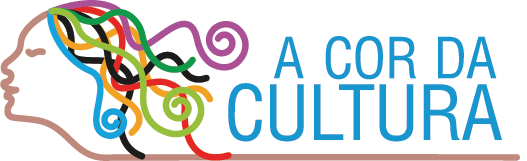 ACDC project Challenges
Provide training  to almost 2 million teachers

Promote access to pedagogical materials based on the content of the Federal Law (10.639/03)

Strengthen Education Network and local partners (civil society institutions that have been working with the cause)
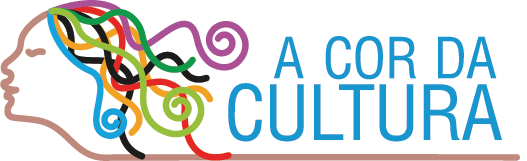